HƯỚNG DẪN
CÁC BƯỚC LÀM BÀI
 KIỂM TRA 
PHẦN TỰ LUẬN
CÁC BƯỚC LÀM BÀI KIỂM TRA PHẦN TỰ LUẬN
CÁC BƯỚC LÀM BÀI KIỂM TRA PHẦN TỰ LUẬN
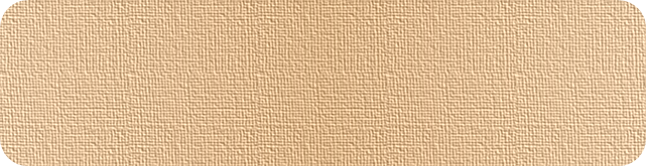 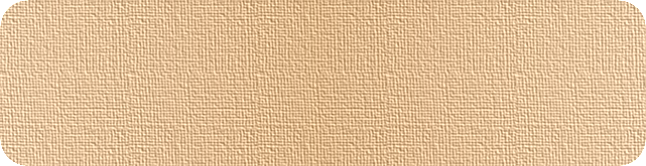 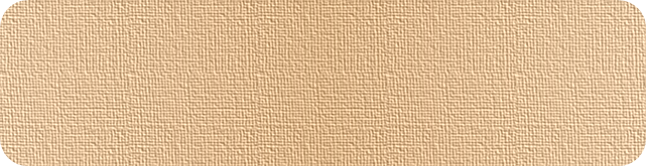 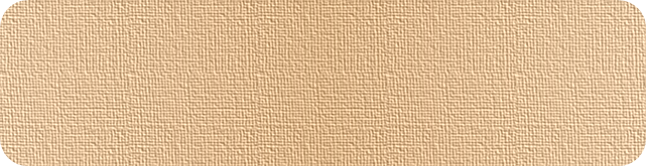 BƯỚC 1: ĐĂNG NHẬP
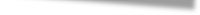 Mở Titkul Smart.edu.vn, đăng nhập tài khoản và mật khẩu
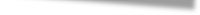 Bước 2: Chọn môn kiểm tra
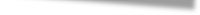 Chọn bài kiểm tra phần tự luận
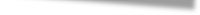 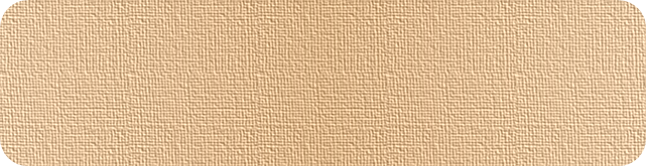 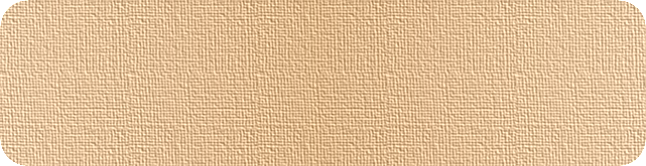 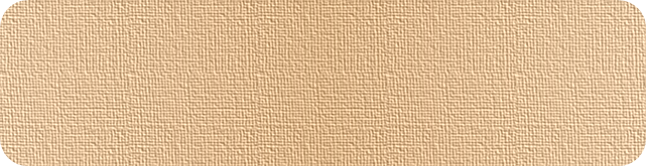 BƯỚC 3: LÀM BÀI
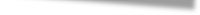 Làm bài trên giấy A4 (khổ đứng) hoặc giấy tập HS
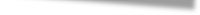 Ghi đầy đủ, stt, họ tên, lớp, số trang trên mỗi mặt giấy làm bài
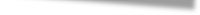 GHI ĐẦY ĐỦ LỚP, SỐ THỨ TỰ, HỌ TÊN, 
SỐ TRANG TRÊN MỖI MẶT GIẤY LÀM BÀI
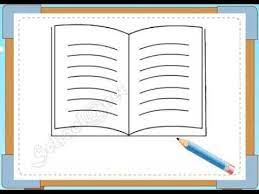 6/1.12.Nguyễn A, 1/…
6/1.12.Nguyễn A, 2/…
CÁC BƯỚC LÀM BÀI KIỂM TRA PHẦN TỰ LUẬN
CHỤP HÌNH BÀI LÀM: 2 trang/ 1 hình
Giấy A4 khổ đứng
LỚP.STT.Họ và tên, 2/4
LỚP.STT.Họ và tên, 1/4
YÊU CẦU:
HÌNH CHỤP THẲNG, 
ĐÚNG CHIỀU
RÕ NÉT
ĐỦ SÁNG
Giấy A4 khổ đứng